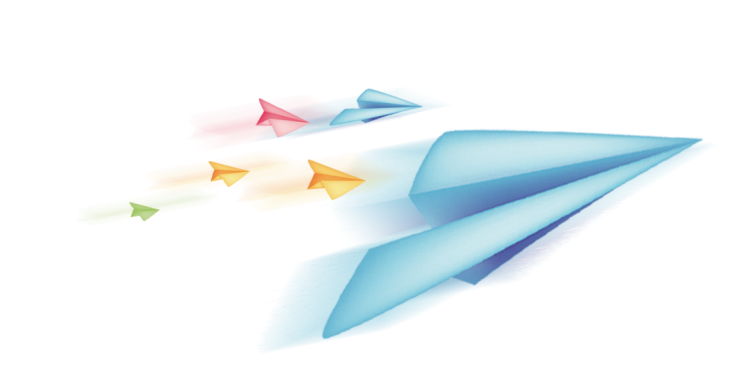 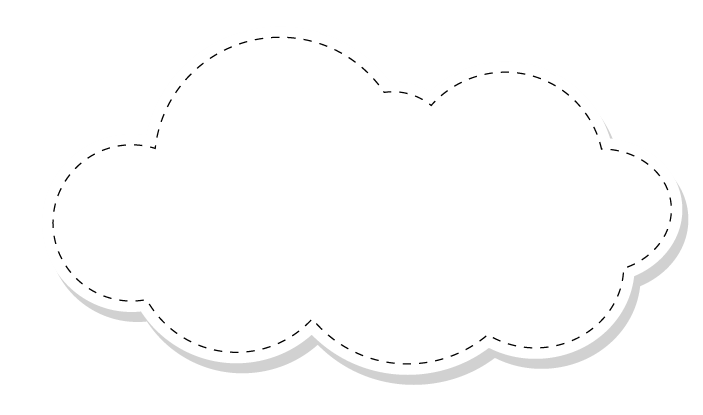 THẢO LUẬN 
NHÓM 2
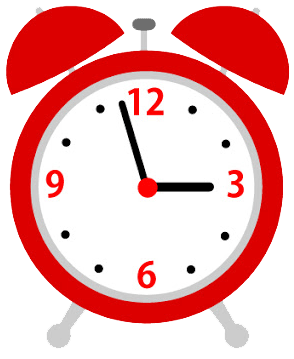 00.00
00.01
00.02
00.04
00.03
00.05
00.08
00.06
00.07
00.09
00.10
00.11
00.12
00.13
00.14
00.15
00.16
00.17
00.18
00.19
00.20
00.21
00.22
00.23
00.24
00.25
00.26
00.27
00.28
00.29
00.30
00.31
00.32
00.33
00.34
00.35
00.36
00.37
00.38
00.39
00.40
00.41
00.42
00.43
00.44
00.45
00.46
00.47
00.48
00.49
00.50
00.51
00.52
00.53
00.54
00.55
00.56
00.57
00.58
00.59
01.00
01.01
01.02
01.03
01.04
01.05
01.06
01.07
01.08
01.09
01.10
01.37
01.18
01.17
01.16
01.15
01.14
01.13
01.12
01.11
01.36
01.35
01.34
01.33
01.32
01.31
01.30
01.29
01.28
01.27
01.26
01.25
01.24
01.23
01.22
01.21
01.20
01.19
02.00
01.55
01.54
01.53
01.52
01.51
01.50
01.49
01.48
01.47
01.46
01.45
01.44
01.43
01.42
01.41
01.40
01.39
01.38
01.59
01.58
01.57
01.56
Thứ năm ngày 21 tháng 10 năm 2021
TOÁN
Bài 26
ĐƯỜNG GẤP KHÚC. 
HÌNH TỨ GIÁC
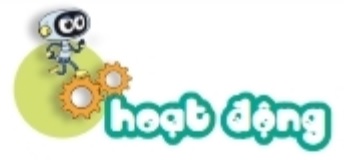 2
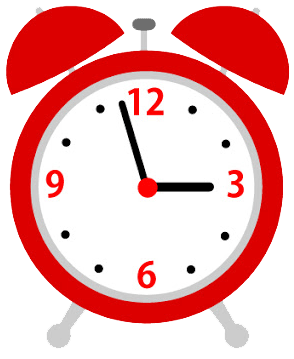 00.00
00.01
00.02
00.04
00.03
00.05
00.08
00.06
00.07
00.09
00.10
00.11
00.12
00.13
00.14
00.15
00.16
00.17
00.18
00.19
00.20
00.21
00.22
00.23
00.24
00.25
00.26
00.27
00.28
00.29
00.30
00.31
00.32
00.33
00.34
00.35
00.36
00.37
00.38
00.39
00.40
00.41
00.42
00.43
00.44
00.45
00.46
00.47
00.48
00.49
00.50
00.51
00.52
00.53
00.54
00.55
00.56
00.57
00.58
00.59
01.00
01.01
01.02
01.03
01.04
01.05
01.06
01.07
01.08
01.09
01.10
01.37
01.18
01.17
01.16
01.15
01.14
01.13
01.12
01.11
01.36
01.35
01.34
01.33
01.32
01.31
01.30
01.29
01.28
01.27
01.26
01.25
01.24
01.23
01.22
01.21
01.20
01.19
02.00
01.55
01.54
01.53
01.52
01.51
01.50
01.49
01.48
01.47
01.46
01.45
01.44
01.43
01.42
01.41
01.40
01.39
01.38
01.59
01.58
01.57
01.56
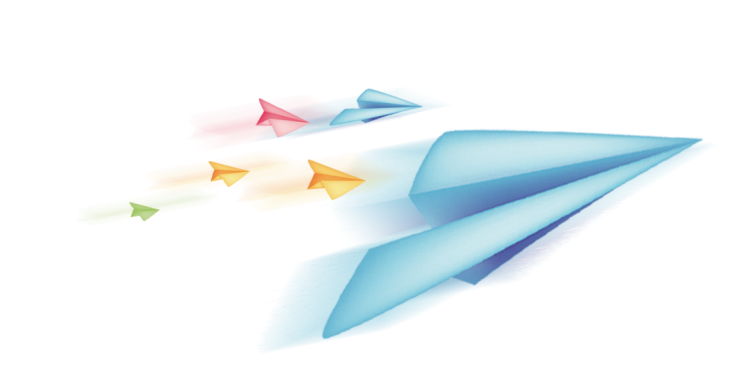 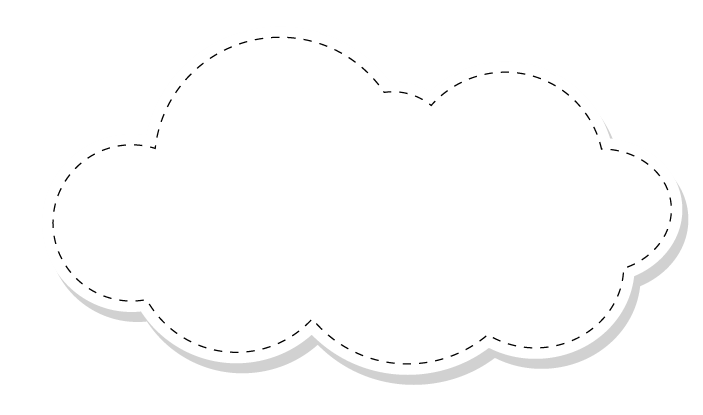 BÀI 2:
TRÒ CHƠI TIẾP SỨC
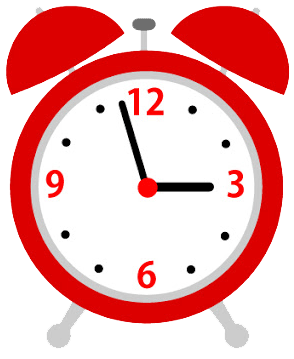 01.00
00.00
00.01
00.02
00.04
00.03
00.05
00.08
00.06
00.07
00.09
00.10
00.11
00.12
00.13
00.14
00.15
00.16
00.17
00.18
00.19
00.20
00.21
00.22
00.23
00.24
00.25
00.26
00.27
00.28
00.29
00.30
00.31
00.32
00.33
00.34
00.35
00.36
00.37
00.38
00.39
00.40
00.41
00.42
00.43
00.44
00.45
00.46
00.47
00.48
00.49
00.50
00.51
00.52
00.53
00.54
00.55
00.56
00.57
00.58
00.59
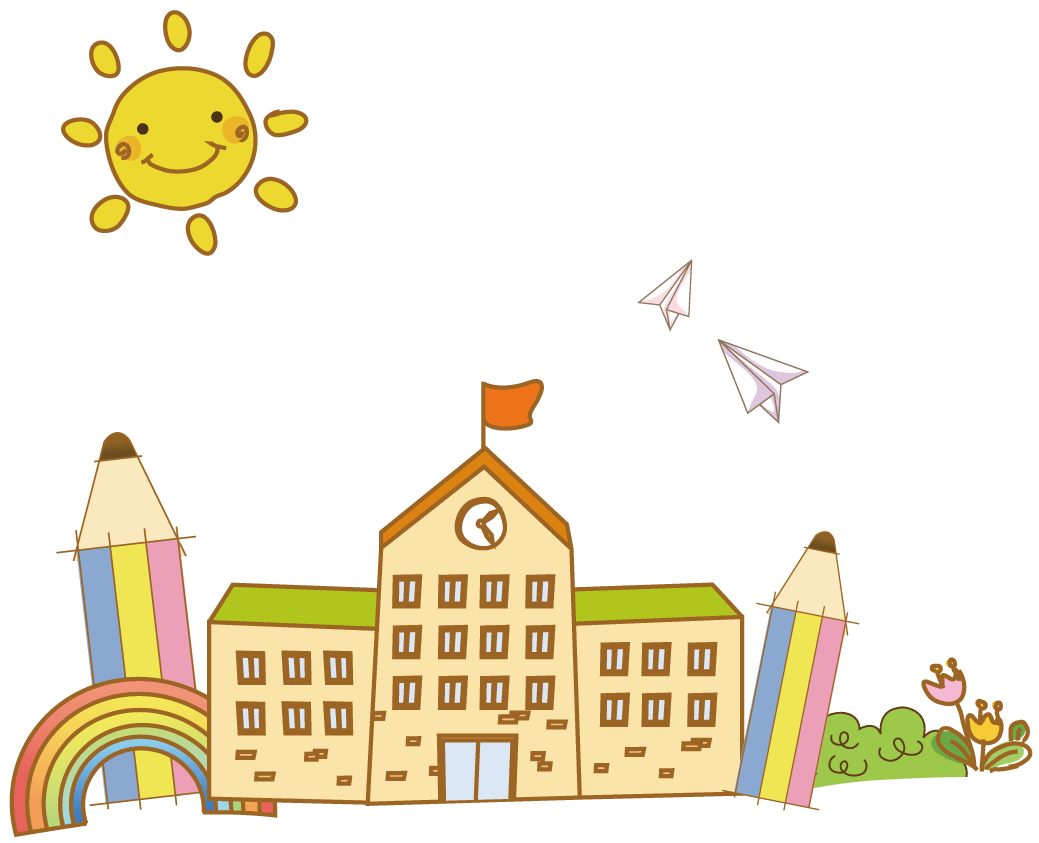 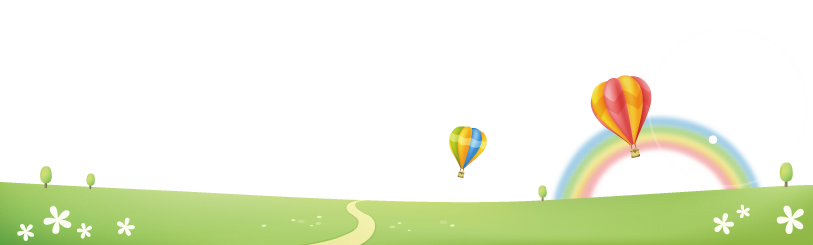